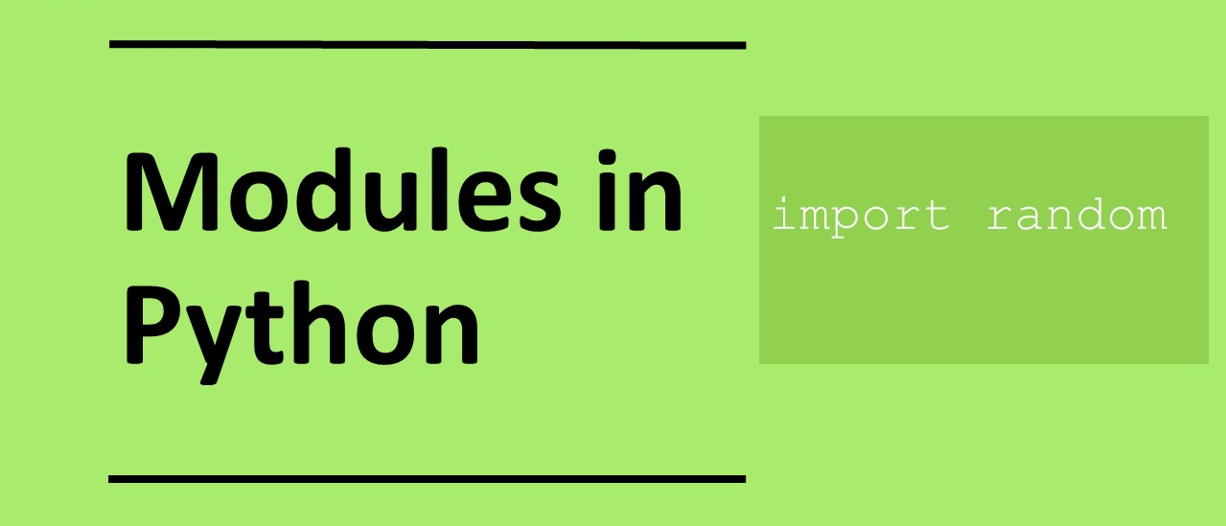 Python Modules and Packages
Learning objectives
Use the math, time and datetime Python modules
Modules and Packages
In Python modules are prewritten code that developers can use to speed up development so they do not have to write the code themselves.
We have already used the random package.
To remind you, to use a package we use

import package
Or
from package import *
Useful Modules
math – package that contains lots of mathematical functions including sin, cos, square root
datetime – package that contains lots of date and time routines.
time – for timing running of programs for instance
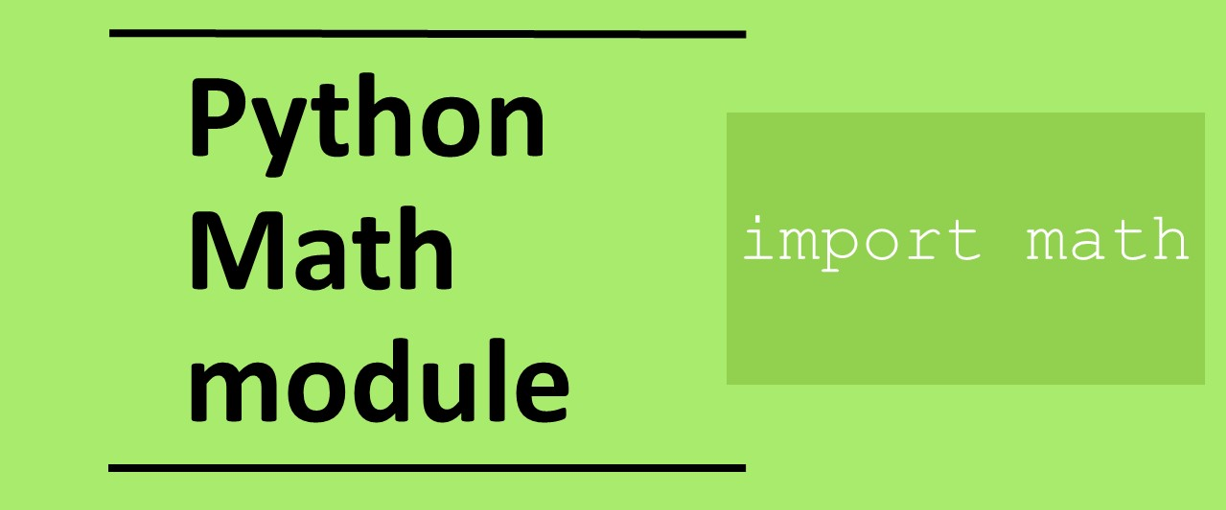 Math package
Some common maths function. Need to ensure values are given in radians not degrees for sin, cos and tan functions.
What values are returned?
What values are returned? (Answers)
Predict what the following output
def pythagoras(x,y):
 hypotonus = math.sqrt( math.pow(x,2) + math.pow(y,2) )
 return hypotonus

print(pythagoras(3,4))
def area(x):
 return math.pi * math.pow(x,2)

print(area(6))
Datetime and Time packages
How to get current date and time in Python using datetime package
import datetime
t=datetime.datetime.today()
print(t.hour)
print(t.year)
print(t.month)
print(t.day)

How pause a program:
import time
Time.sleep(1)
import time
Start_time=time.time()

# main code here

print(start_time-time.time()
Time packages
For timing how long a program takes to run
import time
start_time=time.time()

# main code here

print(start_time-time.time()
Pausing a program for 1 second
import time
time.sleep(1)
Time packages
For timing how long a program takes to run
import time

x=10000000

start_time=time.time()
for i in range(x):
 pass

print(time.time()-start_time)
Download the code from: timing_code.py

Run the program with different values of x and record how long the program takes to run
Code timing
Display current date and time
from datetime import *

now=datetime.now()
print(now)
Example Output: 2022-04-07 22:31:11.296526
Create a date string
from datetime import *

year=2022
month=4
day=7
hour=22
minute=30
seconds=12

my_datetime=datetime(year,month,day,hour,minute,seconds)
print(my_datetime)
Output: 2022-04-07 22:30:12
Format data output as string
from datetime import *

now=datetime.now()
print(now)

print(now.strftime("%m/%d/%Y: %H:%M:%S"))
Output: 04/07/2022: 22:31:11
Common Directives
from datetime import *
year=2022
month=4
day=7
hour=22
minute=30
seconds=12
now=datetime(year,month,day,hour,minute,seconds)
print(my_datetime)
What do the following output:

print(now.strftime("%A %d %B %Y"))
print(now.strftime("%a %d &b %y"))
print(now.strftime("%I %M %S"))
print(now.strftime("%Y%m%d"))